BRK3133
Office 365 ProPlus: Updates, Updates, Updates!
Curtis Sawin
What
if…
Agenda
Trust…
…but Verify
Office 365 ProPlus Servicing Overview
Demo: Office updates in action
Managing Office Updates
Coming soon…
Office 365 ProPlus Servicing Overview
Office 2013 (MSI) Update challenges
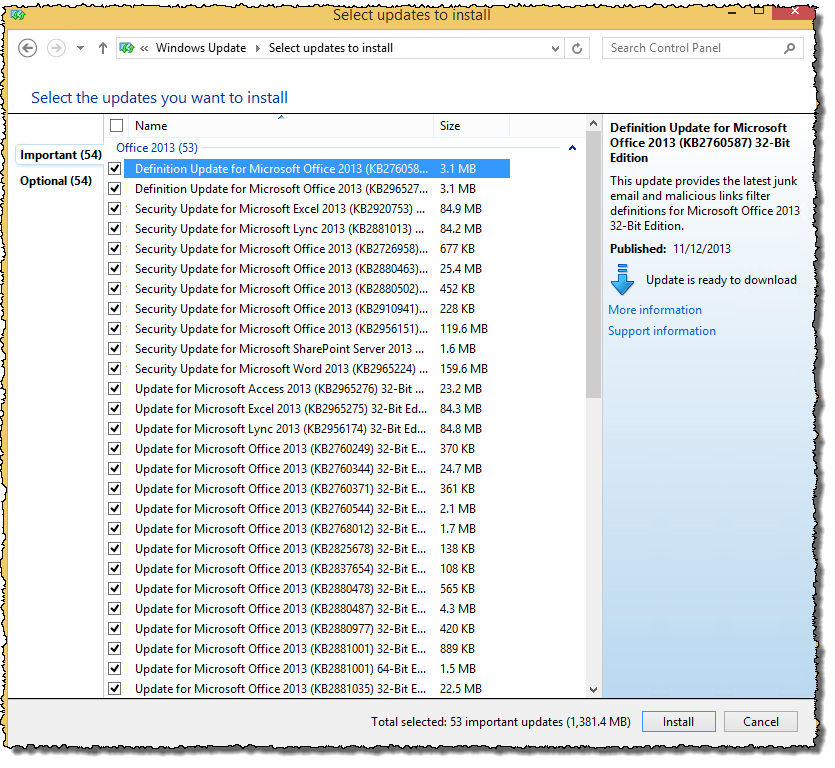 No slipstreamed builds
Only Service Packs are slipstreamed
Updates happen serially
MSP + MSP + MSP + MSP…
Significant bandwidth usage
MSPs may contain duplicate content
Ex, all updates since Office 2013 SP1 = 1.4 GB*
*As of April, 2015
Office 365 ProPlus Servicing Overview
Builds, rather than updates
Provided monthly. Contains security, non-security changes.Cumulative…At most one update away from evergreen
Background updating
Deltas are calculated and downloaded in background
Several options to provide IT controls
Take Control of Change
Manage change via small ripples, rather than large, disruptive waves
Consistency enables process automation
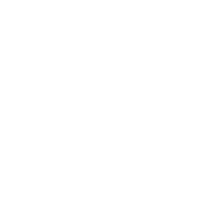 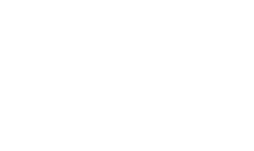 Monthly, cumulative builds
Calculated deltas
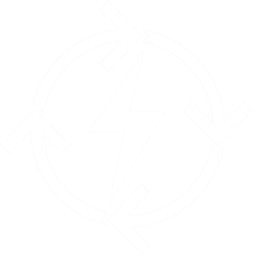 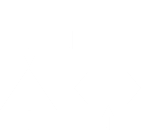 Flexible options for management, control
Enables agility
Updates and Compatibility
Object Model & API
Virtually static since Office 2010 (http://aka.ms/Kj6vya)Office App Model is future direction...…no planned changes to object model/APIs
Builds supported for 12 months
Consistent with MSI/Service Pack lifecycle policyEnables validation of builds
Telemetry provides objective data
Facilitates a fact-based approach to manage risk
Helps manage change
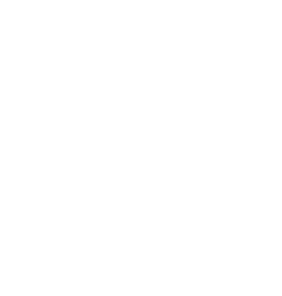 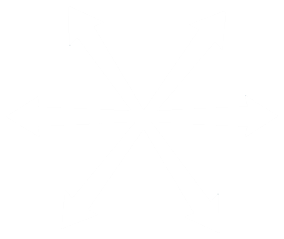 Extensibility
Lifecycle
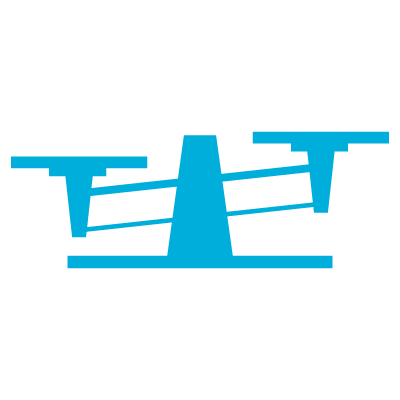 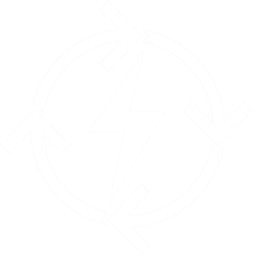 Manage risk
Manage change
Office Update Triggers
Update Scheduled Task
Runs after user login and @ 3:00 AM (Sun, Tues, Thurs)Can be configured to check CDN or local sourceCan be disabled
User Initiated
Update Now in the Account section of the Backstage view
Command-line Update
In “%programfiles%\Microsoft Office 15\Client[x86/x64]” 
OfficeC2RClient.exe /update user [updatetoversion=“15.0.4711.1004”]
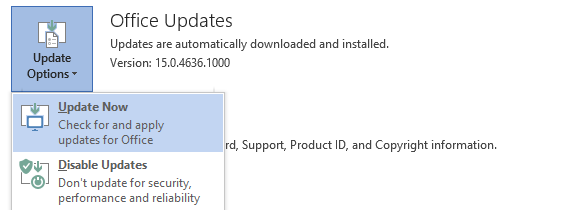 Update Phases
Update Download
Binary Delta compression
Update Apply
Requires applications to be closed
Will apply on reboot
User interaction is possible
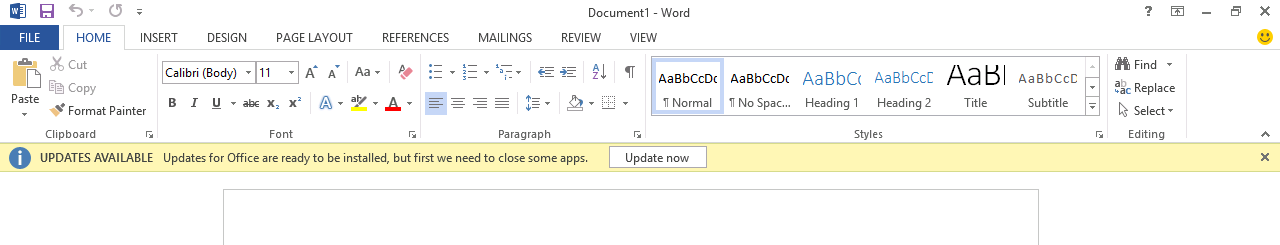 Configuring Updates at Install TimeUsing the Office Deployment Tool
Default configuration – Update check is performed daily using the Microsoft CDN

Use <Update> element to configure updates

Options include: Update location, version, and deadline
<Configuration>
	 <Add SourcePath="\\server\share" OfficeClientEdition="32"> 
		<Product ID="O365ProPlusRetail"> 
			<Language ID="en-us" /> 
		</Product> 
	</Add>

	<Updates Enabled="TRUE" UpdatePath="\\Server\share\" TargetVersion="15.1.2.3" Deadline=“06/16/2015 18:30"/>

</Configuration>
Configuring Updates via Group Policy
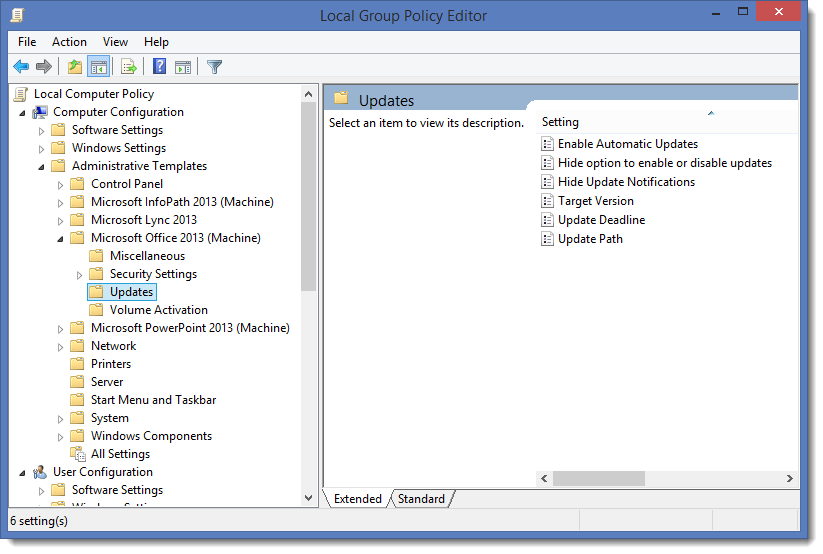 Computer Configuration
	Administrative Templates
		Microsoft Office 2013
			Updates
Enable Automatic Updates
Hide option to enable or disable
Update Version
Update Deadline
Update Path
Disable Update notifications
Scheduled Task triggered
How Automatic Updates Work
Most Common Path
New build available?
Ready to apply?
No
No
Do nothing
Scheduled Task triggered
How Automatic Updates Work
Apply Update (Scenario 1 of 3)
New build available?
Ready to apply?
Office processes running?
Yes
No
No
Yes
Download delta
Update Office
Scheduled Task triggered
How Automatic Updates Work
Apply Update (Scenario 2 of 3)
New build available?
Ready to apply?
Office processes running?
3 or 6 days have passed?
Yes
Yes
No
No
Yes
Do nothing
Download delta
Scheduled Task triggered
How Automatic Updates Work
Apply Update (Scenario 3 of 3)
New build available?
Ready to apply?
Office processes running?
3 or 6 days have passed?
Prompt user via Toast or Business Bar
Yes
Yes
Yes
No
Yes
User selects apply?
Download delta
Yes
Select “Close programs?”
Update Office
Yes
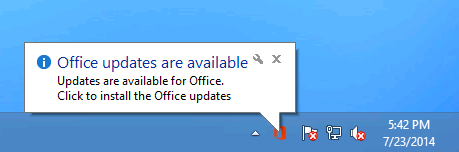 Open Office apps
Scheduled Task triggered
How Automatic Updates Work
New build available?
Ready to apply?
Office processes running?
3 or 6 days have passed?
Prompt user via Toast or Business Bar
Yes
Yes
Yes
No
No
No
No
Yes
User selects apply?
Do nothing
Download delta
No
No
Yes
Select “Close programs?”
Update Office
Yes
Open Office apps
Updating Office 365 ProPlus
Curtis Sawin
Managing Office Updates
Update ConsiderationsWhere and When
Internal or Cloud source?
Outsource your update infrastructure
Multiple languages can lead to lots of content
Binary delta replication reduces bandwidth needs
Network infrastructure can impact decision

Automatic Updates or controlled updates?
Update management – can it be justified?

Hybrid approaches provide flexibility/control
Group Policy provides granular controlEg, automatically have “some” people get automatic updates
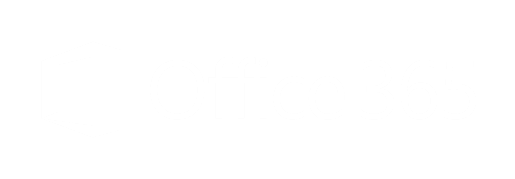 Managing Office UpdatesCommon Questions
“How can I test/approve updates?”
“How can I automate update management?”
“How can I backout, if necessary?”
“How can I determine if it worked?”
Managing UpdatesA sample plan
Goals
Process is automated
Builds are validated for 2 weeks
Backout is enabled
Opt-out is enabled

+
Validation Group
Production Group
Automation      +         Time
Managing UpdatesA sample plan
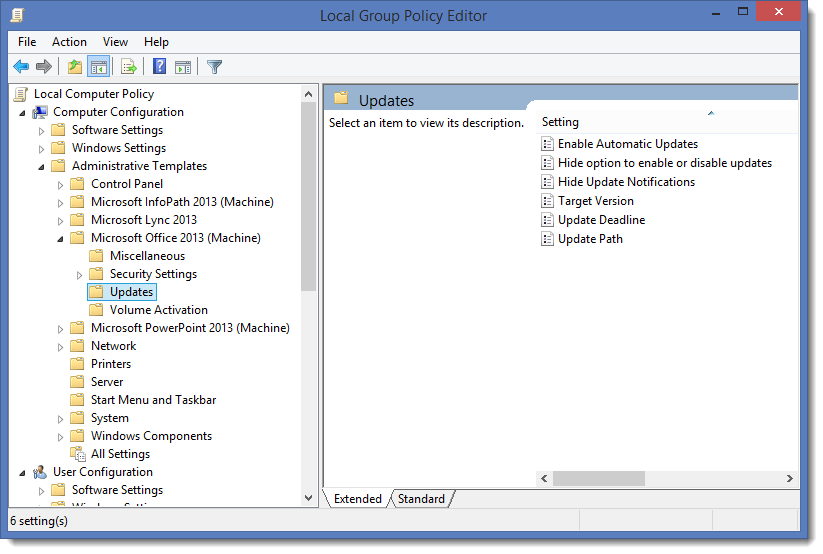 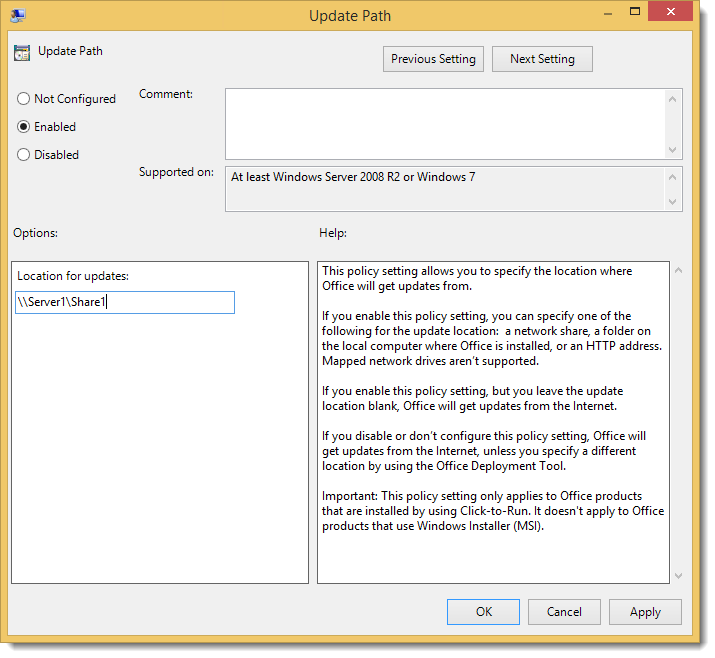 1. Identify “pilot” group/update source
Determine who will validate new builds
Determine internal source(s) to contain Office builds
Use Group Policy & global group filtering to configure update source (eg, “\\server1\Source1”) for testing group
(Optional) Configure to download from cloud
Managing UpdatesA sample plan
Use Group Policy to configure update source(s)and/or
Define update source at install time using the UpdatePath element
2. Identify production update source
Managing UpdatesA sample plan
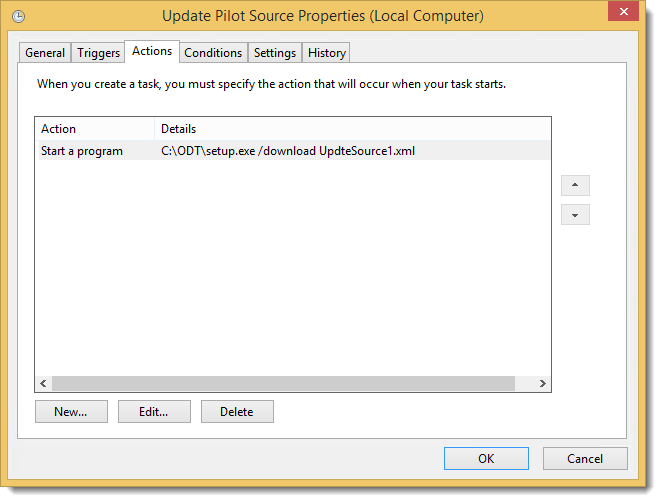 Run “setup.exe /download UpdateSource1.xml”
SourcePath set to Pilot update location
Create a scheduled task to automate download
Run task 2nd Friday of each month
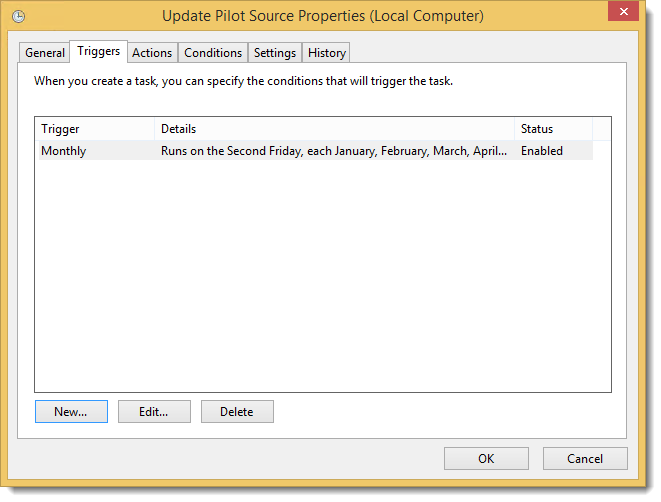 3. Populate pilot update source
Contents of UpdateSource1.xml:

<Configuration>
 <Add SourcePath="\\Server1\Source1" OfficeClientEdition="32">
    <Product ID="O365ProPlusRetail">
       <Language ID="en-us" />
    </Product>
 </Add> 
</Configuration>
Managing UpdatesA sample plan
Run setup.exe /download UpdateSource2.xml
SourcePath set to Production update location
Create a scheduled task to automate download
Run task 4th Friday of every month
Disable this task to “opt-out” of distributing to production
(Optional) Use software distribution tools to schedule deployment to many locations
4. Populate production update source
Managing UpdatesA sample plan
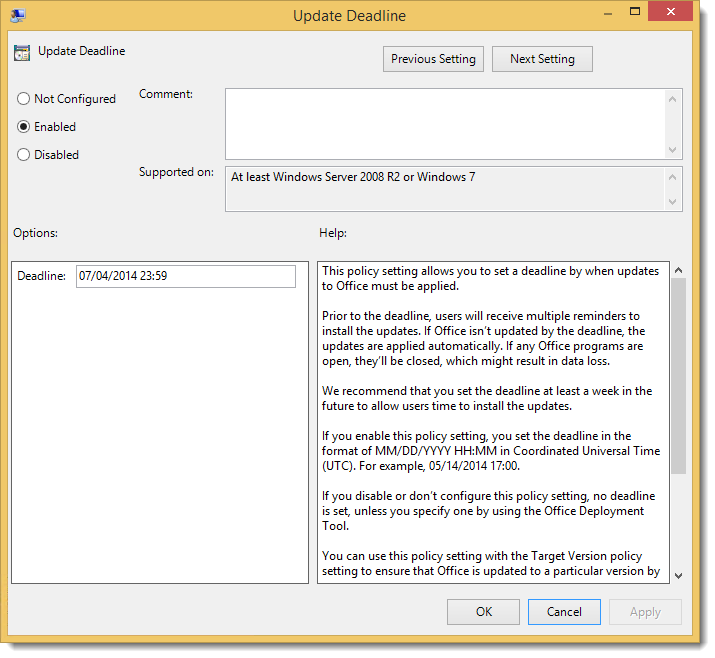 Backout plan - Use OfficeC2RClient.exe (via Software distribution) to downgrade to previous build
Enforcement – Use OfficeC2rClient.exe (via Software distribution) to update to current build
(Optional) Use Update deadline in Group Policy to enforce
Officec2rClient.exe /update user forceappshutdown=True displaylevel=False updatetoversion=15.1.2.3
5. Manage outliers
Coming Soon…
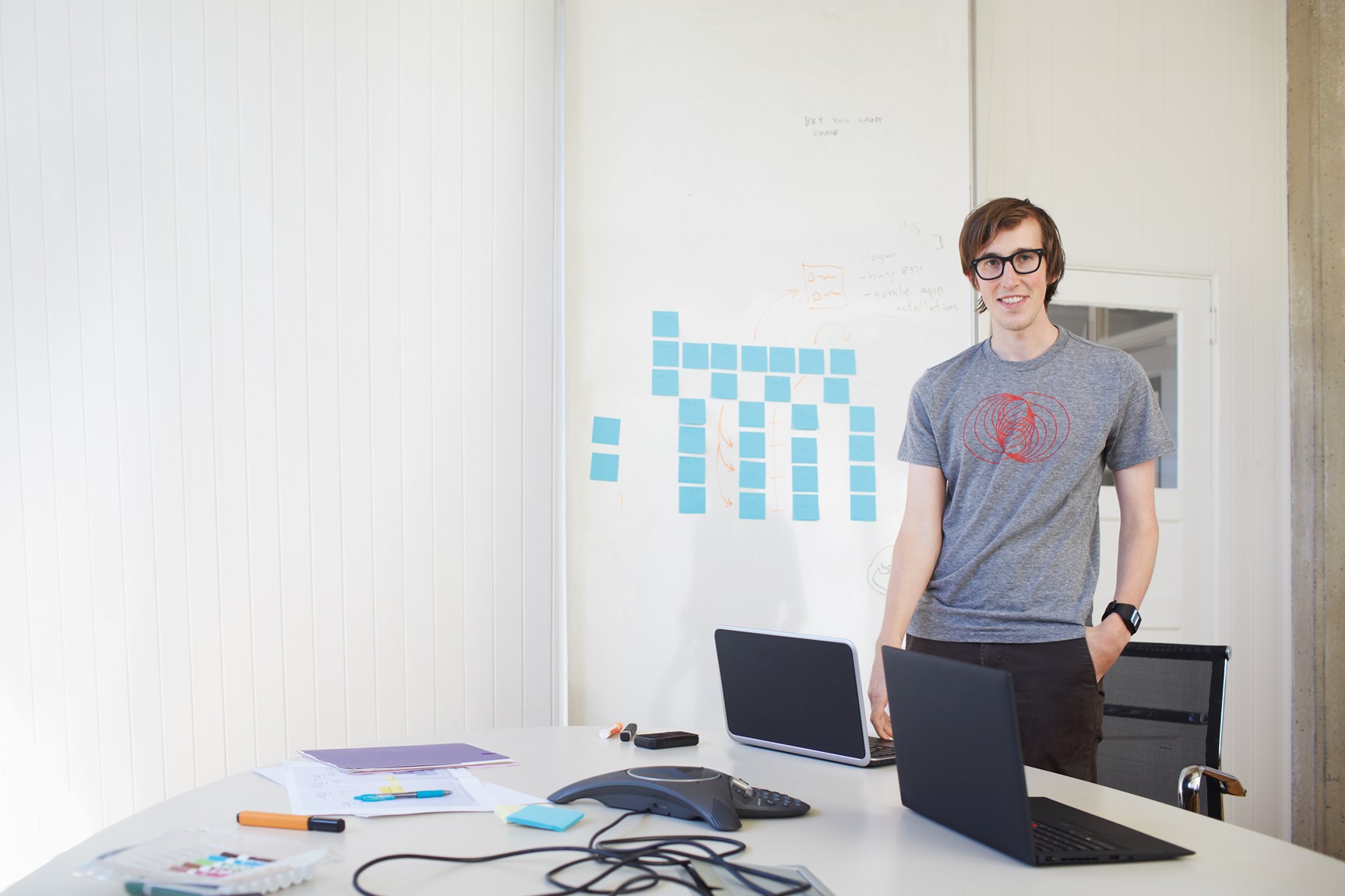 Introducing Office Deferred Updates
Feature updates consolidated and delivered 3 time/year
Preview and validate feature updates up to 4 months prior to delivery
Continuous Security updates delivered monthly
Current BranchCustomer experience
Features are released to broad market
Customers are up to date with features as they are released after broad early adopter validation
Opportunity for enterprises to test and validate new features
Security updates and fixes are delivered regularly
CB1
CB2
CB3
CB4
CB5
CB6
CB7
CB8
CB9
CB10
CB11
CB12
jan
feb
mar
apr
may
jun
jul
aug
sep
oct
nov
dec
Time
Dates are for illustration purposes only
Deferred BranchCustomer experience
Features are delivered 3 time/year
Security updates and fixes are delivered regularly for up to 4 months
Business customers on auto-update will be moved to a new branch 
Business customers can wait to receive feature updates for an additional period of time, testing and validating in their environment before broad deployment
Validation builds are stabilized and available for testing 4 months prior to declaring as deferred branch
DB3
CB5
DB2
CB1
DB1
jan
feb
mar
apr
may
jun
jul
aug
sep
oct
nov
dec
Time
Feature update
Security only update
Extended support
Dates are for illustration purposes only
Additional Sessions
Deploying Office 365 ProPlus Using System Center Configuration Manager
Tuesday, 5/5 – 9:00 AM  
Customer Showcase: Deploying Microsoft Office 365 ProPlus
Tuesday, 5/5 – 1:30 PM
Deploying and Updating Office 365 ProPlus using the Office Deployment Tool
Wednesday, 5/6 – 10:45 AM
Office 365 ProPlus and Office 20XX: Mixing it Up!
Thursday, 5/7 – 9:00 AM
Using the Office Telemetry Dashboard to Manage Change
Thursday, 5/7 – 10:45 AM
Office 365 ProPlus: Demystifying Deployments
Thursday, 5/7 – 1:30 PM
Strategies to Make Your Office 365 ProPlus Deployment Project Successful
Friday, 5/8 – 10:45 AM
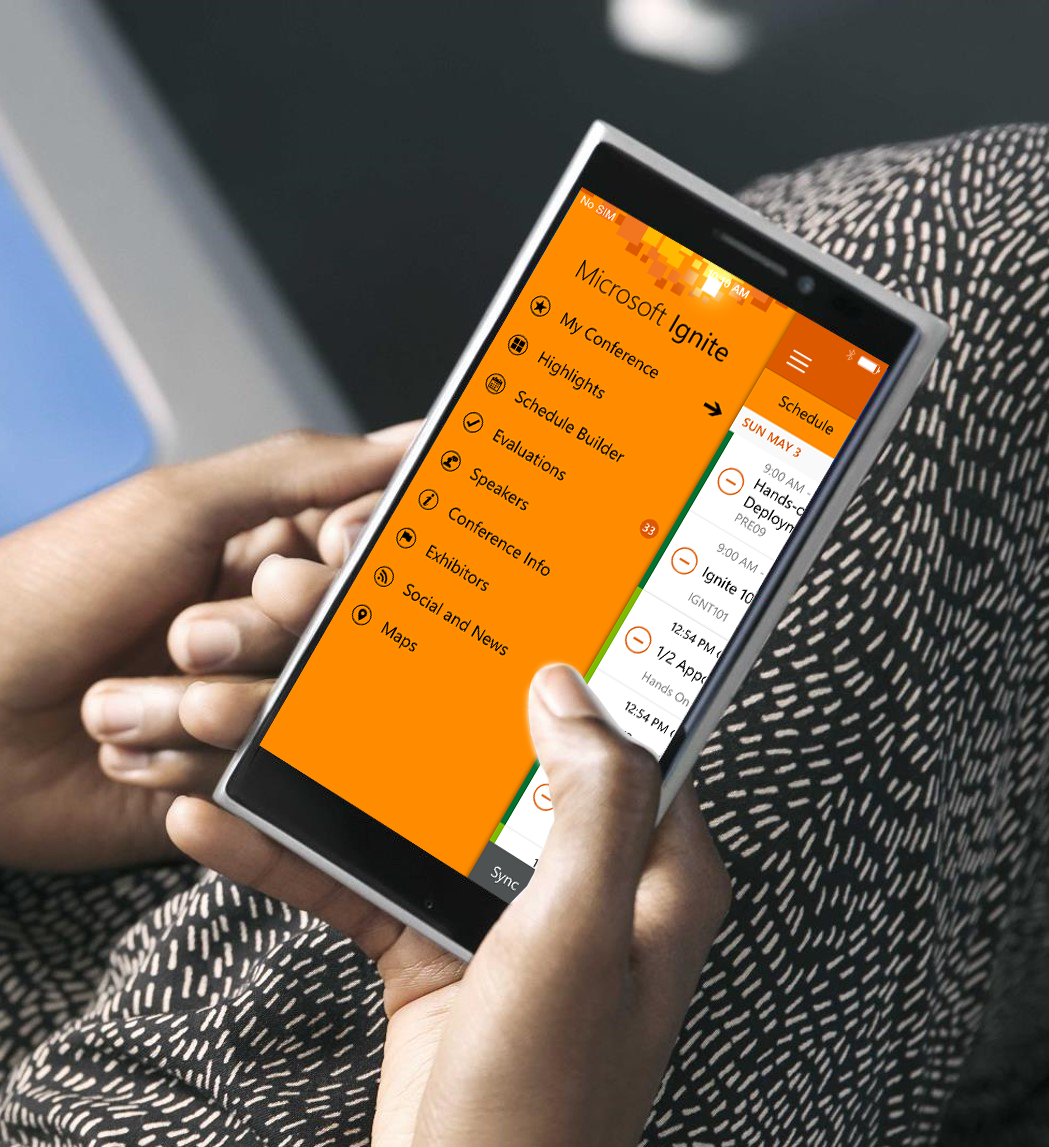 Please evaluate this session
Your feedback is important to us!
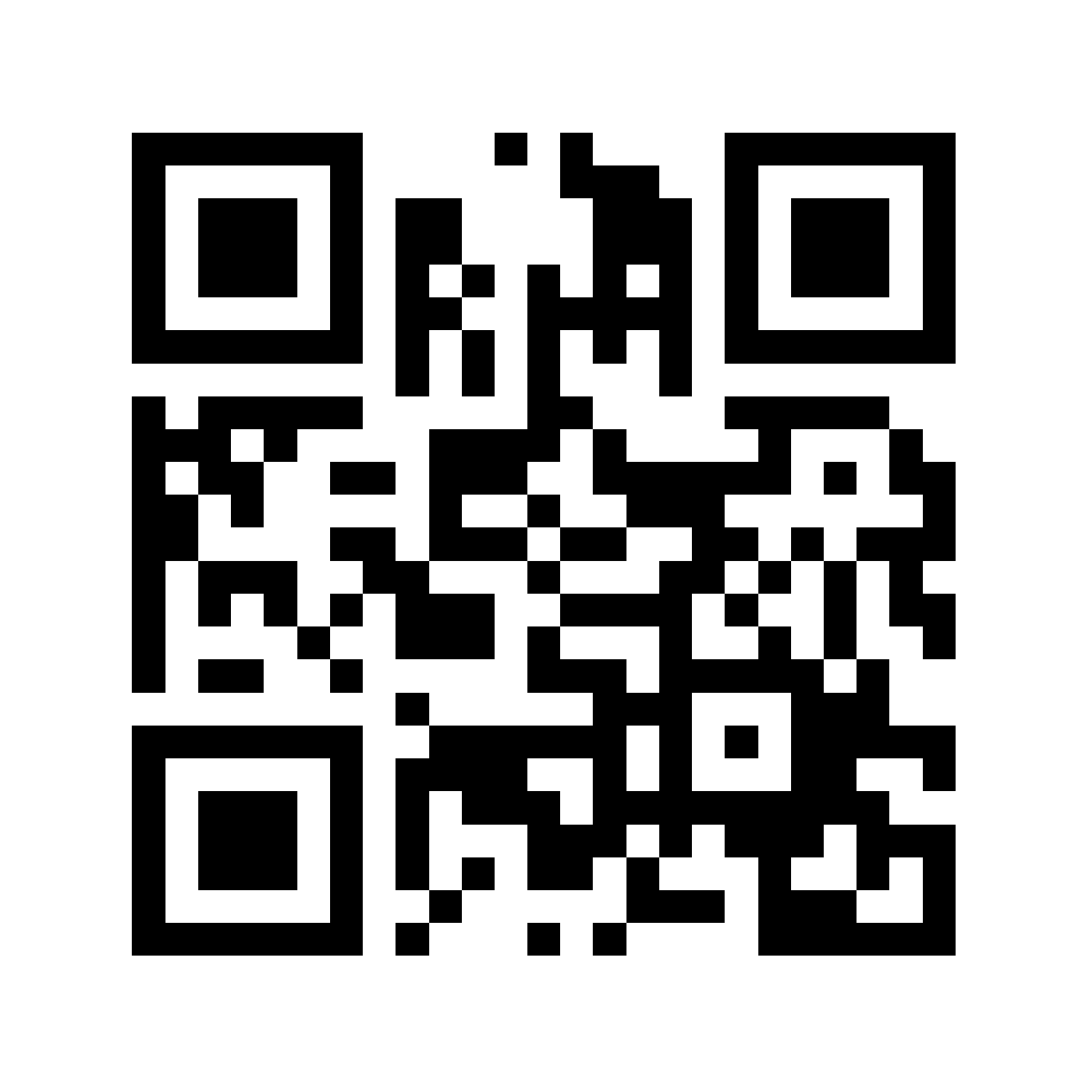 Visit Myignite at http://myignite.microsoft.com  or download and use the Ignite Mobile App with the QR code above.